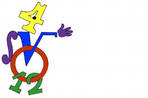 7 классгеометрия
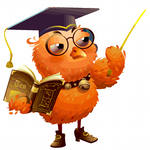 Треугольники
Урок № 12
Первый признак равенства треугольников
19.09.2012
www.konspekturoka.ru
1
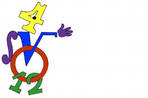 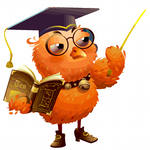 Цели:
Ввести понятие теоремы и доказательства теоремы;
Доказать первый признак равенства треугольников;
Научить решать задачи на применение первого признака равенства треугольников.
19.09.2012
www.konspekturoka.ru
2
Вспомним! Устно.
Задача
Дано:
∆АPC = ∆ FMB, ∠P  = ∠M, ∠A = ∠F, FB = 17см, PC = 23 см.
Найти:
M
P
1
АС и МВ.
23 см.
?
B
С
F
А
?
17см
19.09.2012
www.konspekturoka.ru
3
Вспомним! Устно.
Задача
Дано:
∆АВC = ∆ ADC, ∠ABC = 70°, AB = 10см.
Найти:
∠MDC, AD.
2
B
70°
10см.
C
А
?
D
?
M
19.09.2012
www.konspekturoka.ru
4
Задача
Вспомним! Устно.
Дано:
АВ = АС = ВС, АD = DC, 
P₁ =  36 см, P₂ = 40 см.
D
Найти:
3
В
стороны ∆АВС и ∆ АDС.
А
С
19.09.2012
www.konspekturoka.ru
5
Вспомним!
Какие условия должны выполняться для того 
 чтобы   ∆ АВС = ∆ MNK?
N
С
K
В
M
А
стороны и углы одного треугольника      соответственно равны сторонам и углам другого треугольника.
АВ = MK, BС = KN, AC = MN
∠A = ∠M, ∠B = ∠K, ∠C = ∠N.
19.09.2012
www.konspekturoka.ru
6
Не нужно проверять равенство всех
 сторон и углов!
Достаточно сравнить лишь три 
 элемента одного треугольника с
 тремя элементами другого
  треугольника.
Какие три элементы?
О том, какие три элемента расскажут признаки равенства
 треугольников.
19.09.2012
www.konspekturoka.ru
7
Доказывать признаки нужно с помощью теоремы 
(утверждение,  справедливость 
 которого устанавливается путем рассуждений).
Сами рассуждения называются доказательством теоремы.
Любая теорема состоит из условия 
 и заключения.
Условие – это уже известные факты, о которых 
 говорится в теореме, а заключение – это то, что 
нужно получить, доказать.
19.09.2012
www.konspekturoka.ru
8
Первый признак равенства треугольников
(по двум сторонам и углу между ними – три элемента!).
N
Если две стороны и угол между ними одного
 треугольника соответственно  равны
 двум сторонам и углу между ними 
 другого треугольника, то такие 
 треугольники  равны.
С
Теорема:
1
K
В
2
M
А
19.09.2012
www.konspekturoka.ru
9
Теорема:
Дано:
(условие) ∆АВC,  ∆А₁В₁С ₁,  АВ = А₁В₁, 
АС = А₁С₁, ∠А =∠А₁.
Доказать:
N
(заключение) ∆АВC = ∆А₁В₁С ₁,
С
1
2
В
M
А
K
Доказательство.
Так как ∠А =∠А₁, то ∆АВC можно наложить на ∆А₁В₁С ₁  так, что вершина А совместится с вершиной А₁.
Поскольку  АВ = А₁В₁,  АС = А₁С₁, то сторона АВ совместится со стороной А₁В₁, а сторона АС со стороной А₁С₁.
С
Поэтому совместятся точки  В и В₁,
С и С₁, следовательно совместятся 
 сторона ВС со стороной В₁С₁.
С₁
А
В
Два треугольника называются равными, если при наложении они  совмещаются.
В₁
А₁
Значит, ∆АВC = ∆А₁В₁С ₁, что и требовалось доказать.
19.09.2012
www.konspekturoka.ru
11
Задача
Отрезки АЕ и DC пересекаются в точке В, являющейся 
 серединой каждого из них.  а) Докажите, что ∆АВC = ∆ЕВD;
 б) найдите углы  А и С в ∆АВC, если в ∆ЕВD  ∠D = 47°, ∠E = 42°.
C
E
?
42°
B
47°
?
Решение
A
D
АВ = ВЕ, и СВ = ВD, так как по условию точка В – середина отрезков АЕ и DC. ∠СВА = ∠ЕВD, так как эти углы вертикальные. По первому признаку равенства треугольников  ∆АВC = ∆ЕВD.
2)  В равных треугольниках против соответственно равных
      сторон лежат равные углы, поэтому ∠ А = ∠ Е = 42°,
     ∠С = ∠D = 47°,
Ответ: ∠ А = 42°, ∠С =47°.
19.09.2012
www.konspekturoka.ru
12
Ответить на вопросы:
Что такое теорема и доказательство теоремы?
Сформулировать первый признак равенства треугольников.
Доказать теорему, выражающую первый признак равенства треугольников.
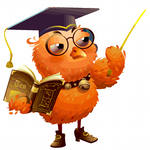 Спасибо за внимание!
19.09.2012
www.konspekturoka.ru
13